산업체를 위한 장외영향평가서 작성교육
2015년 화학물질관리법 (화관법)과 관련, 사업장에서 제출하시게 될 장외영향평가               에 대한 많은 문의에 힘입어  “장외영향평가서 작성에  대한 무료 실무 교육을 준비하게 되었습니다.  새로 시행되는 제도인만큼 장외영향평가서 작성에 대한 정보를 공유하시어 사업장관리에 도움이  되시길 바랍니다.
산업체 지원
무료 교육
교육소개 
1. 교육내용  
     가. 장외영향평가서 개요
     나. 장외영향평가서 작성절차 
     다. 장외영향평가서 작성
     라. 기타 주의사항  
2. 교육일정 : 2015년 5월 15일 14:00~17:00  
3. 교육장소 : ㈜셉티코 제 1강의실         
4. 참가 신청 
     가. 신청방법 –전화 (032-267-7702)메일(opera2me@naver.com) 
          (기업명, 참여자명단, 연락처 기입 바람)  
      나. 신청기한 : 2015년 5월 8일 18시
장외영향평가서 작성 교육안내
강사 소개
교통안내
대중교통
    : 지하철 1호선 부평역 1번 출구
    바로 앞 진은빌딩 6층

차량 이용시 
    : 서울외곽순환고속도로 송내 IC에서
    ‘부평일산 방향’ 경인로 부평 남부역 앞
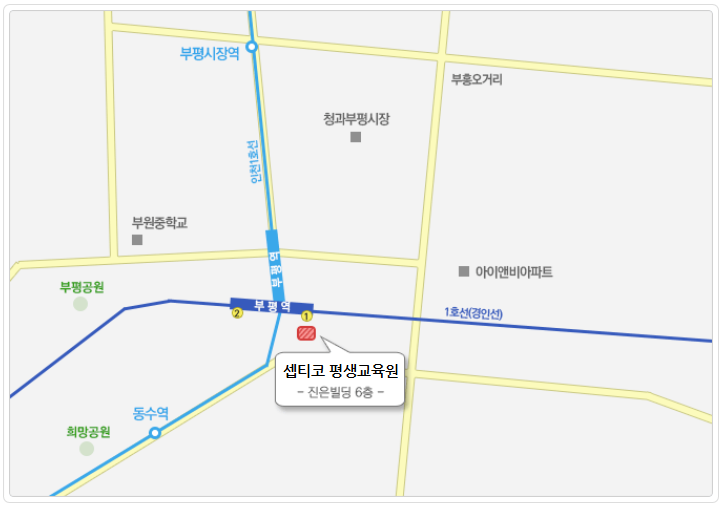 김영도

    서강대 기계공학사/경제학 석사,
    한양대 전략경영 박사 수료
    소방기술사/가스기술사/화공안전기술사
                                  /산업안전지도사
    前) 롯데건설/GS건설/현대건설 플랜트 사업본부
    現) 서영대 겸임교수 
    現) ㈜셉티코 대표, 셉티코 평생교육원 원장
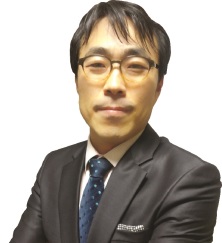 저서) ITEM 소방기술사(10) , 구민사
       화공안전기술사(14), 예문사
교육 문의
㈜셉티코 /  셉티코 평생교육원
 ☎ 032) 267-7702   ｜ e-mail. opera2me@naver.com ｜ www.Safetyko.co.kr